PHY 712 Electrodynamics
9-9:50 AM  MWF  Olin 105

Plan for Lecture 22:
Continue reading Chap. 9 & 10
Electromagnetic waves due to specific sources
Dipole radiation examples
Scattered radiation
03/20/2019
PHY 712  Spring 2019 -- Lecture 22
1
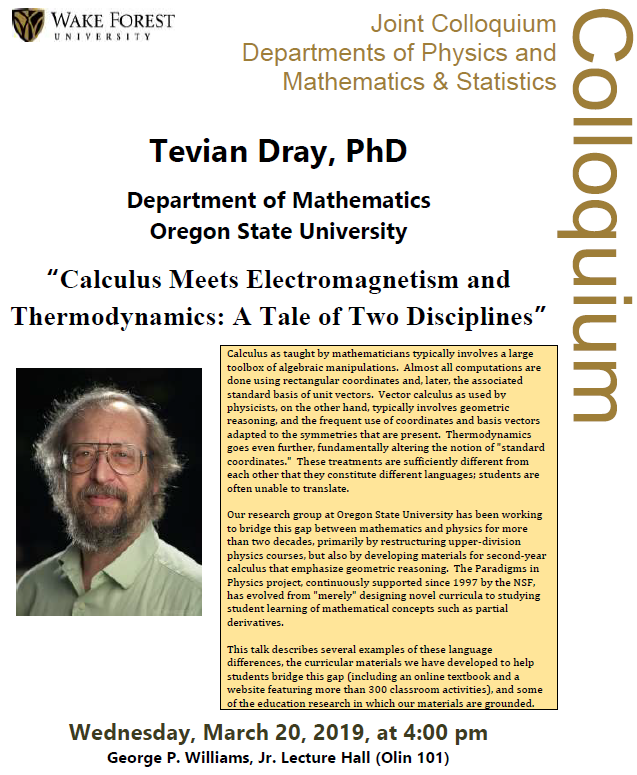 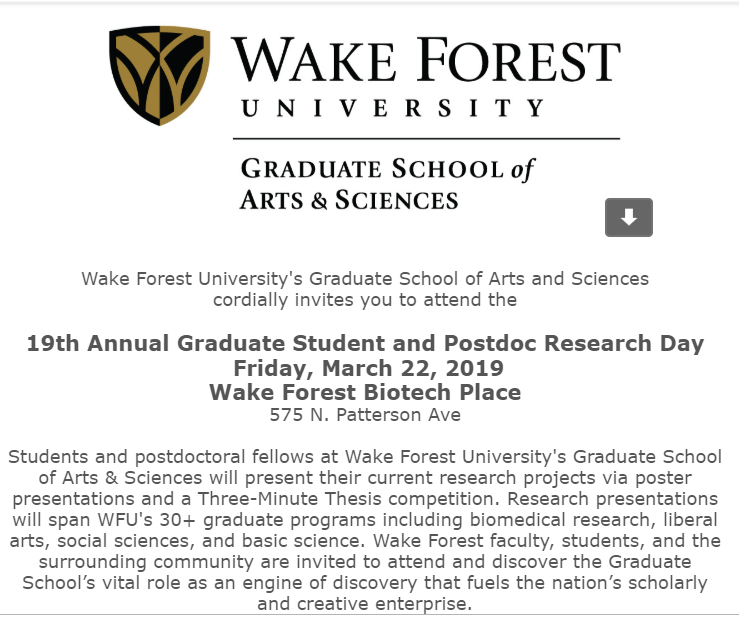 03/20/2019
PHY 712  Spring 2019 -- Lecture 22
2
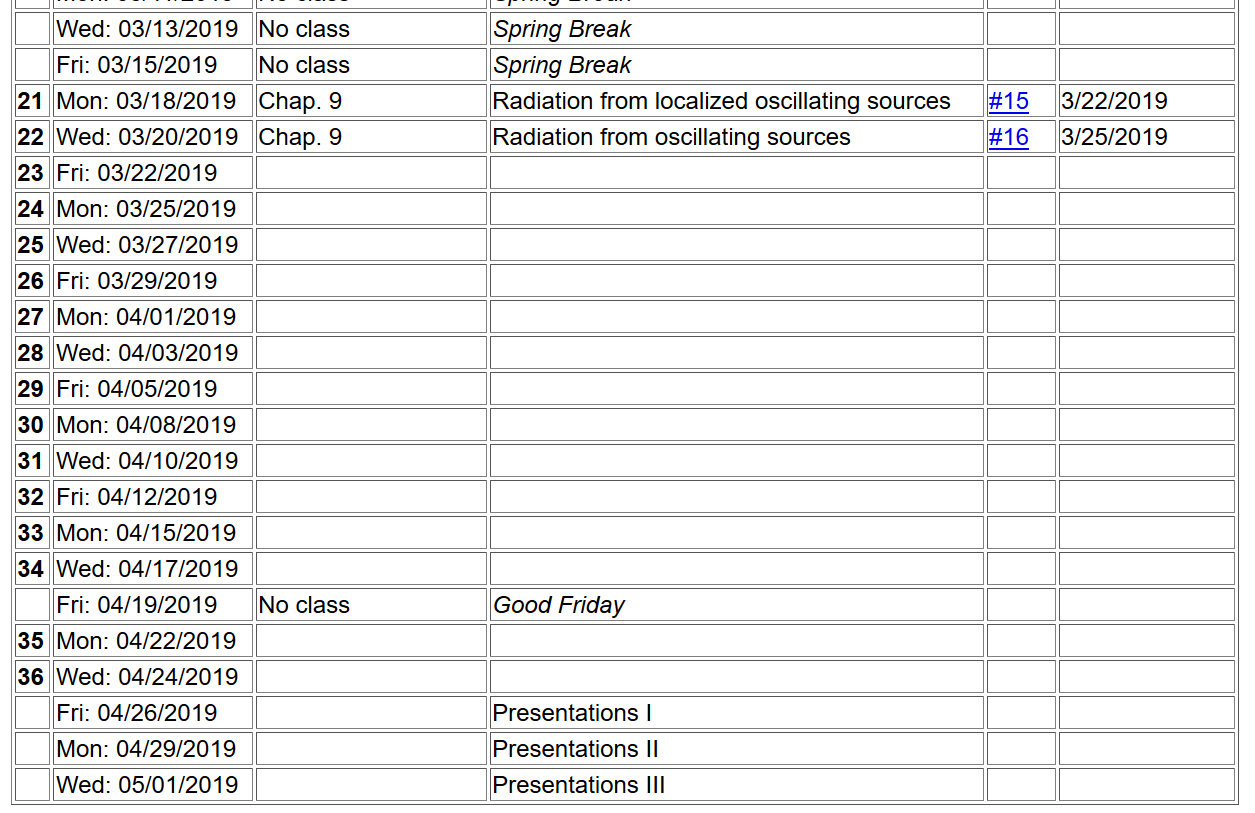 03/20/2019
PHY 712  Spring 2019 -- Lecture 22
3
Review:
Maxwell’s equations
03/20/2019
PHY 712  Spring 2019 -- Lecture 22
4
Review:
Formulation of Maxwell’s equations in terms of vector and scalar potentials:
03/20/2019
PHY 712  Spring 2019 -- Lecture 22
5
Review:
Electromagnetic waves from time harmonic sources
03/20/2019
PHY 712  Spring 2019 -- Lecture 22
6
Review:
Electromagnetic waves from time harmonic sources – continued:
03/20/2019
PHY 712  Spring 2019 -- Lecture 22
7
Review:
Forms of spherical Bessel and Hankel functions:
03/20/2019
PHY 712  Spring 2019 -- Lecture 22
8
Example of dipole radiation source
03/20/2019
PHY 712  Spring 2019 -- Lecture 22
9
Example continued
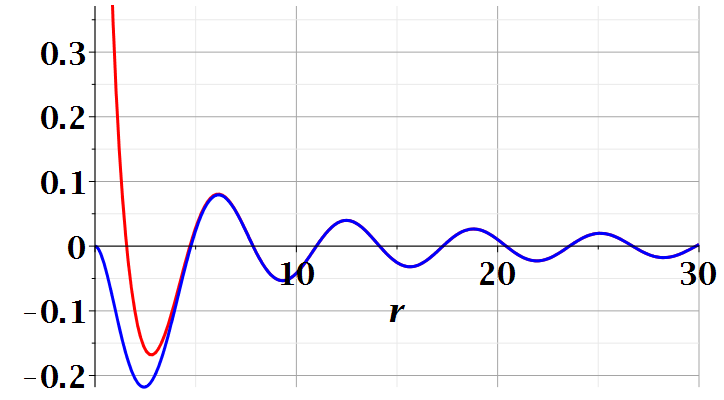 asymptotic
Re(Ã(r,w))
exact
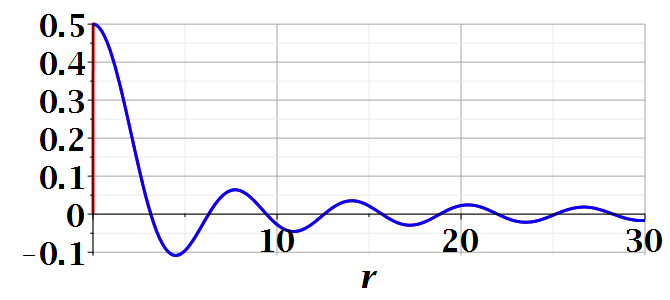 Im(Ã(r,w))
03/20/2019
PHY 712  Spring 2019 -- Lecture 22
10
Review:
Electromagnetic waves from time harmonic sources – continued:
03/20/2019
PHY 712  Spring 2019 -- Lecture 22
11
Review:
Electromagnetic waves from time harmonic sources – continued:
03/20/2019
PHY 712  Spring 2019 -- Lecture 22
12
Properties of dipole radiation field for kr >>1:
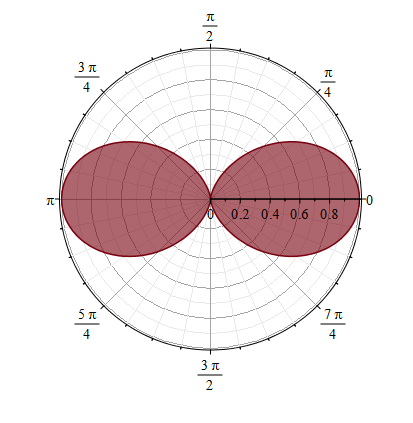 z
Example:
r
q
p
E
Note that vectors r, E, B are mutually orthogonal
y
x
03/20/2019
B
PHY 712  Spring 2019 -- Lecture 22
13
Alternative approach
03/20/2019
PHY 712  Spring 2019 -- Lecture 22
14
For our example:
Results equivalent to Bessel function expansion in the limit kr  ∞.
03/20/2019
PHY 712  Spring 2019 -- Lecture 22
15
r
Other radiation sources using 
``alternative approach’’
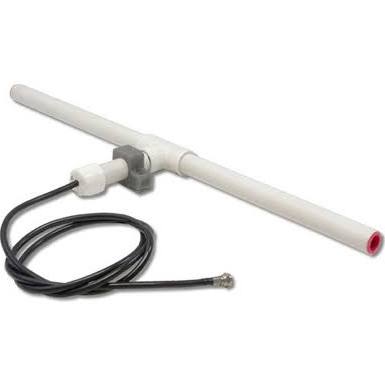 z
q
Linear center-fed antenna
d/2
03/20/2019
PHY 712  Spring 2019 -- Lecture 22
16
Alternative approach – linear center-fed antenna continued
03/20/2019
PHY 712  Spring 2019 -- Lecture 22
17
Alternative approach – linear center-fed antenna continued
03/20/2019
PHY 712  Spring 2019 -- Lecture 22
18
Alternative approach – linear center-fed antenna continued
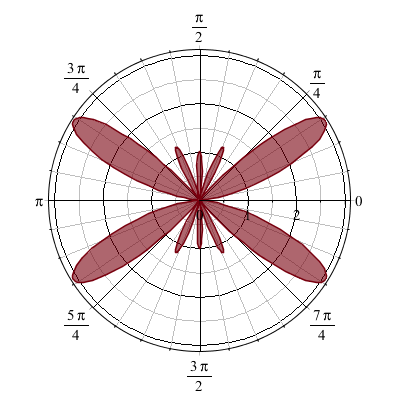 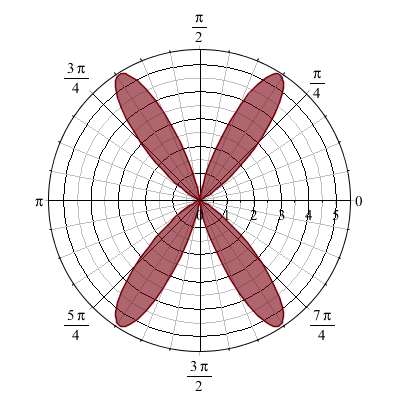 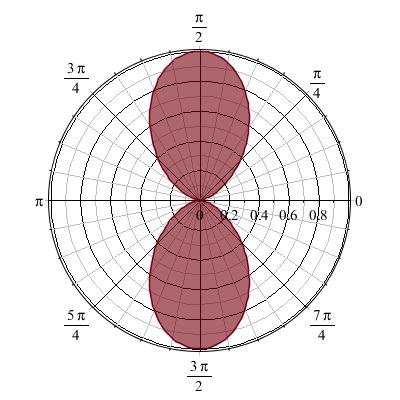 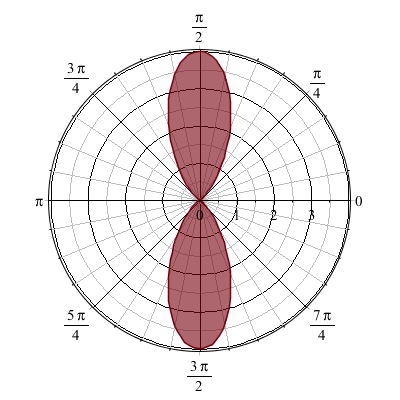 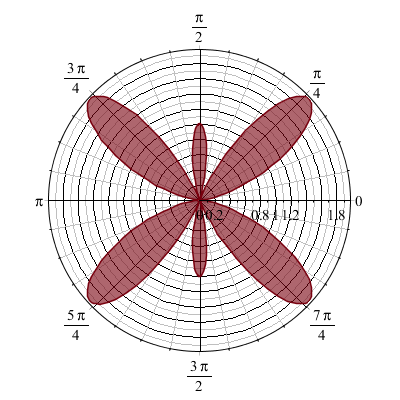 kd=p                  2p                   3p                   4p                 5p
03/20/2019
PHY 712  Spring 2019 -- Lecture 22
19
Dipole radiation in light scattering by small (dielectric) particles
Esc
Hsc
Einc
Hinc
03/20/2019
PHY 712  Spring 2019 -- Lecture 22
20
Dipole radiation in light scattering by small (dielectric) particles
Esc
Hsc
Einc
Hinc
03/20/2019
PHY 712  Spring 2019 -- Lecture 22
21
Estimation of scattering dipole moment:
Suppose the scattering particle is a dielectric sphere with permittivity e and radius a:
03/20/2019
PHY 712  Spring 2019 -- Lecture 22
22
Scattering by dielectric sphere with permittivity e and radius a:
For Einc polarized in scattering plane:
q
q
03/20/2019
PHY 712  Spring 2019 -- Lecture 22
23
Scattering by dielectric sphere with permittivity e and radius a:
For Einc polarized perpendicular to scattering plane:
q
03/20/2019
PHY 712  Spring 2019 -- Lecture 22
24
Scattering by dielectric sphere with permittivity e and radius a:
q
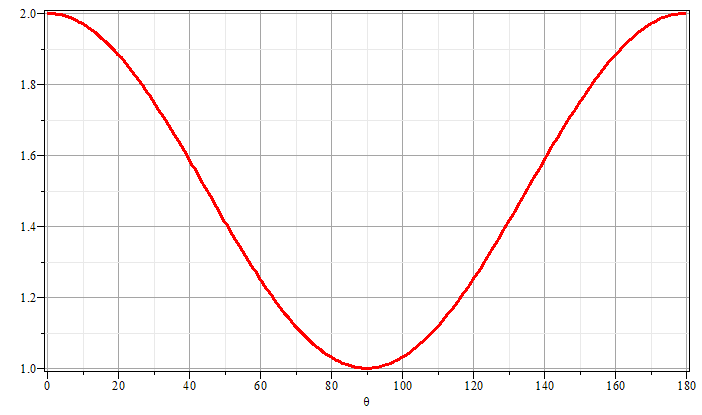 q
03/20/2019
PHY 712  Spring 2019 -- Lecture 22
25